Calendar Infographics
26
27
28
30
31
1
29
WEEK 1
2
3
4
6
7
8
5
WEEK 2
9
10
11
13
14
15
12
WEEK 3
16
17
18
20
21
22
19
WEEK 4
23
24
25
27
28
29
26
WEEK 5
Calendar Infographics
30
31
1
2
3
4
5
6
7
8
9
10
11
12
13
14
15
16
17
18
19
20
21
22
23
24
25
26
27
28
29
30
31
1
2
Calendar Infographics
Sun
Mon
Tue
Wed
Thu
Fri
Sat
Calendar Infographics
Calendar Infographics
DAY 1
DAY 3
Despite being red, Mars is a cold place
Venus has a beautiful name
DAY 2
DAY 4
Mercury is the smallest planet
Saturn is the ringed planet
Calendar Infographics
Calendar Infographics
Jan
Feb
Mar
Apr
May
Jun
Mercury
Week 1
Jupiter
Week 2
Neptune
Week 3
Saturn
Week 4
Calendar Infographics
Calendar Infographics
JANUARY
Mars is a cold place
Venus has a beautiful name
Jupiter is the biggest
Mercury is the smallest
Calendar Infographics
Calendar Infographics
Venus has a beautiful name and is the second planet from the Sun. It’s terribly hot—even hotter than Mercury—and its atmosphere is extremely poisonous
Mercury
Venus
Earth
Mars
Neptune
Uranus
Saturn
Jupiter
Pluto
Moon
Sun
Ceres
Calendar Infographics
30
31
1
2
3
4
5
MERCURY
7
8
9
10
11
12
6
VENUS
30
13
14
15
16
17
18
EARTH
MARS
20
21
22
23
24
25
19
JUPITER
27
28
29
30
1
2
26
SATURN
Calendar Infographics
Jupiter
Jupiter is a gas giant and the biggest planet
Mars
Venus
Earth
Neptune
Neptune is the farthest planet from the Sun
Pluto
Calendar Infographics
Mercury
Venus
Earth
Mars
Jupiter
Saturn
Sun
Neptune
Moon
Calendar Infographics
MON
TUE
WED
THU
FRI
SAT
SUN
Mercury
Jupiter
Saturn
Calendar Infographics
Pluto
Jupiter
Venus
Mars
Earth
Kick-off
Project 2
Project 1
Deadline
Meeting
Review
Briefing
Calendar Infographics
JANUARY
Kick-off
Project 2
Briefing
Briefing
Project 3
Review
Deadline
Project 1
Meeting
Deadline
Calendar Infographics
DAY 1
DAY 4
Despite being red, Mars is a cold place
Venus has a beautiful name
DAY 22
DAY 25
Jupiter is the biggest of them all
Mercury is the closest to the Sun
Calendar Infographics
Mercury
Venus
Earth
Mars
Jupiter
Saturn
Neptune
Pluto
Moon
Sun
Calendar Infographics
Monday
Tuesday
Wednesday
Thursday
Friday
Saturday
Sunday
Kick-off
Project 2
Briefing
Briefing
Deadline
Review
Project 3
Briefing
Deadline
Review
Project 1
Meeting
Deadline
Calendar Infographics
Calendar Infographics
JANUARY
Task 01
FEBRUARY
Task 02
MARCH
Task 03
Task 04
APRIL
Calendar Infographics
Mon
Tue
Wed
Thu
Fri
Sat
Sun
Review
Project 2
Kick-off
Deadline
Project 1
Meeting
Lesson
Briefing
Calendar Infographics / 2020
Calendar Infographics / 2020
Calendar Infographics / 1st semester 2020
Calendar Infographics / 2nd semester 2020
Calendar Infographics / 1st quarter 2020
Mercury
Venus
Mars
Mercury is the closest planet to the Sun and the smallest one
Venus has a beautiful name and is the second planet from the Sun
Despite being red, Mars is a cold place full of iron oxide dust
Calendar Infographics / 2nd quarter 2020
Mercury
Venus
Mars
Mercury is the closest planet to the Sun and the smallest one
Venus has a beautiful name and is the second planet from the Sun
Despite being red, Mars is a cold place full of iron oxide dust
Calendar Infographics / 3rd quarter 2020
Mercury
Venus
Mars
Mercury is the closest planet to the Sun and the smallest one
Venus has a beautiful name and is the second planet from the Sun
Despite being red, Mars is a cold place full of iron oxide dust
Calendar infographics / 4th quarter 2020
Mercury
Venus
Mars
Mercury is the closest planet to the Sun and the smallest one
Venus has a beautiful name and is the second planet from the Sun
Despite being red, Mars is a cold place full of iron oxide dust
Infographics
You can add and edit some infographics to your presentation to show your data in a visual way.
Choose your favourite infographic and insert it in your presentation using Ctrl C + Ctrl V or Cmd C + Cmd V in Mac.
Select one of the parts and ungroup it by right-clicking and choosing “Ungroup”. 
Change the color by clicking on the paint bucket. 
Then resize the element by clicking and dragging one of the square-shaped points of its bounding box (the cursor should look like a double-headed arrow). Remember to hold Shift while dragging to keep the proportions.
Group the elements again by selecting them, right-clicking and choosing “Group”.
Repeat the steps above with the other parts and when you’re done editing, copy the end result and paste it into your presentation.
Remember to choose the “Keep source formatting” option so that it keeps the design. For more info, please visit greatppt.com.
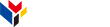 www.greatppt.com
Free Templates and Themes
Create beautiful presentations in minutes